Student Registration for Grades 3–8Office Hours
The Office of Student Assessment Services
January 27, 2025
Presenters
Jodie Zalk, Manager of Test Administration and Publications
Shannon Cullen, MCAS Test Administration Coordinator
Abbie Currier, eMetric Sr. Project Manager
Logistics for This Session
Use the Q&A feature to ask a question.  
We will answer some questions aloud at specified times during this training session, and we will email the Q&A afterwards.
Type your questions anytime, but we may not answer them in real time as some questions may be covered during the presentation. 
Use the thumbs-up icon to “upvote” someone else’s question. 
Email student-specific questions to mcas@mass.gov instead of asking here. 
This session is being recorded and will be available in about a week in the MCAS Resource Center, along with the slides.
Closed captioning has been enabled for participants who need it.
Slides for This Session
Slides were emailed to participants before this session from MCASEvents@cognia.org.  
Slides are now being posted in the chat.
If you cannot access the slides in the chat, ask in the Q&A.
After the session, we will send the slides again to participants, and they will be posted in the MCAS Resource Center along with the recording.
Today’s Agenda
Enrollment Transfer Process
Q&A and Additional Demonstrations
1. Enrollment Transfer Process
Overview of Enrollment Transfers
Students are loaded to the MCAS Portal once per school year, regardless of which administration(s) they are taking. 
Schools will use the Enrollment Transfer feature in the MCAS Portal for transfer students who need to be registered for testing at their new school, who already exist in the MCAS Portal. 
When a school receives a transfer student who needs to be registered for testing, the first step should be to search for the student using the Enrollment Transfer page in the MCAS Portal. 
Note: This is different from the previous test administration management system, PearsonAccess Next (PAN).
Overview of Enrollment Transfers – New for 2025
Schools will use the Enrollment Transfer page in the Portal as the first step when receiving a new student to determine whether the student exists in the MCAS Portal. 
This page will tell you whether the student already exists in the MCAS Portal. 
All school and district test coordinators associated with the sending school will receive email notifications for pending enrollment transfer requests. 
Student test sessions do not transfer from one school to another. The sending school will use the Transfer Notes feature to indicate which sessions a student has already completed. 
The receiving school will use this information to determine which test(s), if any, have already been taken. 
Schools may need to complete enrollment transfers more often in the MCAS Portal.
Enrollment Transfer Overview
When a receiving school requests a student transfer, the DTC and STC users associated with the sending school will receive an email notification.
Demonstration
Transferring students within your district
Transferring Students within a District
These steps can only be completed by a district test coordinator. 
Sign in to the MCAS Portal and select Administration.
Click Students. 
Locate the student you wish to update and click Enrollment Info.  
Click Unenroll to unenroll the student from the current school and click Yes to confirm.
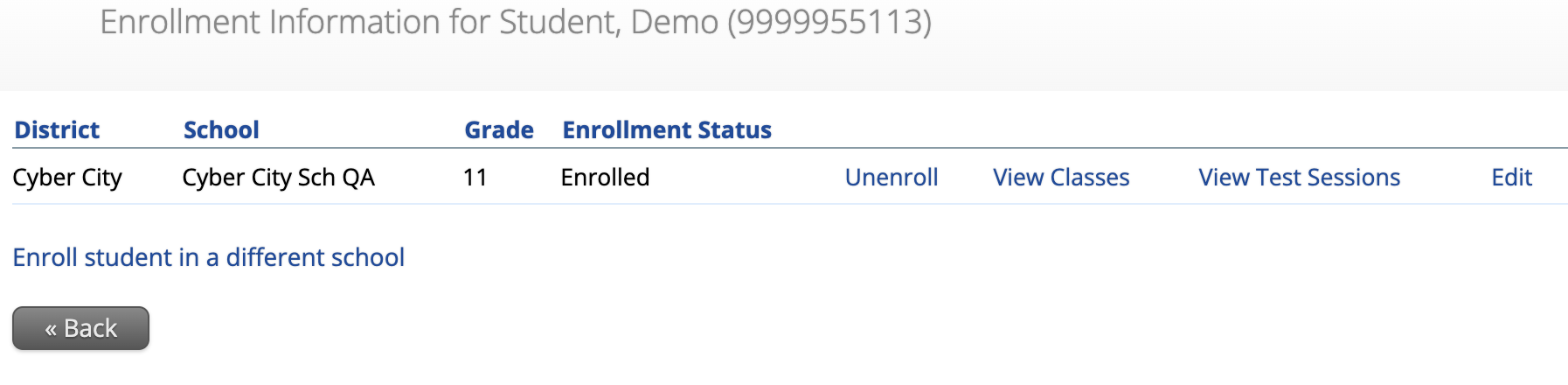 Transferring Students within a District (cont’d)
5. Click Enroll student in a different school.  
6. Select the new school from the organization drop-down and click Enroll Student.
7. Ensure the student’s information is correct and click Save.
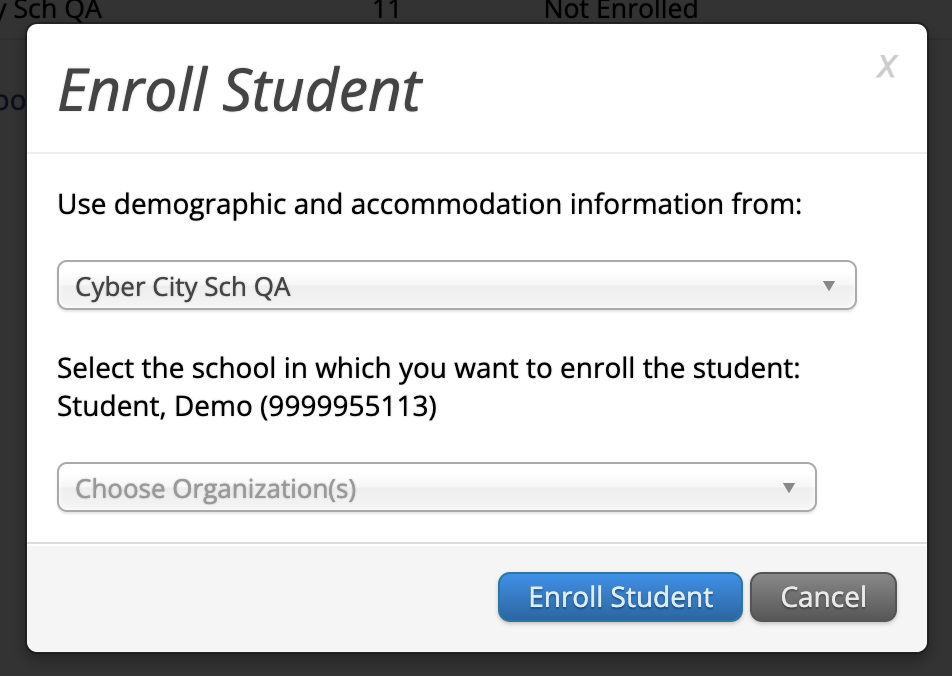 Note that only District Test Coordinators may transfer students within a district. School test coordinators should contact their DTC for assistance.
Demonstrations
Transferring students outside your district
Requesting student transfers
Approving student transfer requests
Entering and reviewing transfer notes
Transferring Students from Outside Your District: Requesting a Student Enrollment Transfer
Sign in to the MCAS Portal and select Administration.
Select Enrollment Transfer. 
On the Enrollment Transfer page, select Request Transfer.  
Enter the student’s SASID, last name, and date of birth.
Select Search.
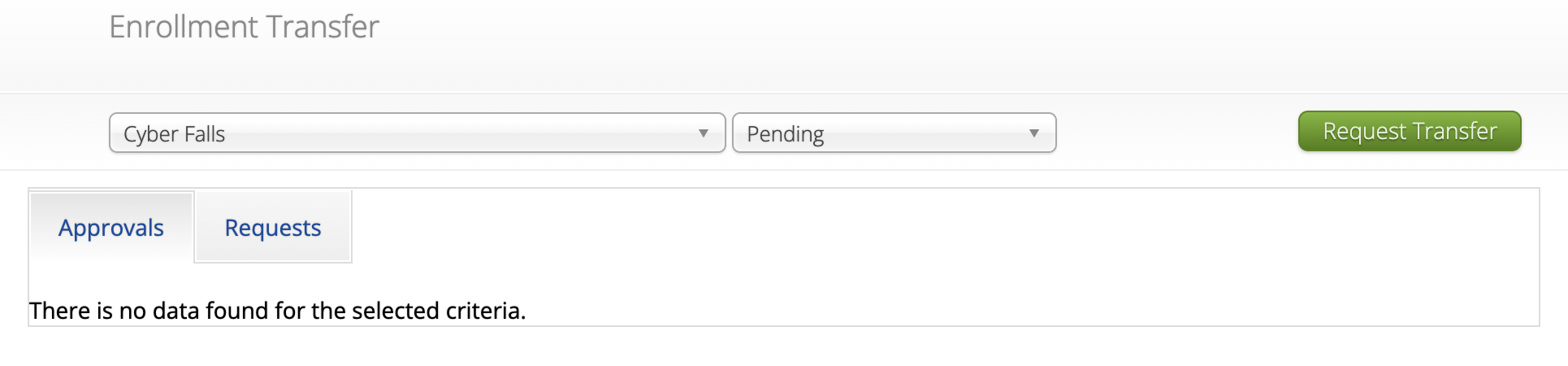 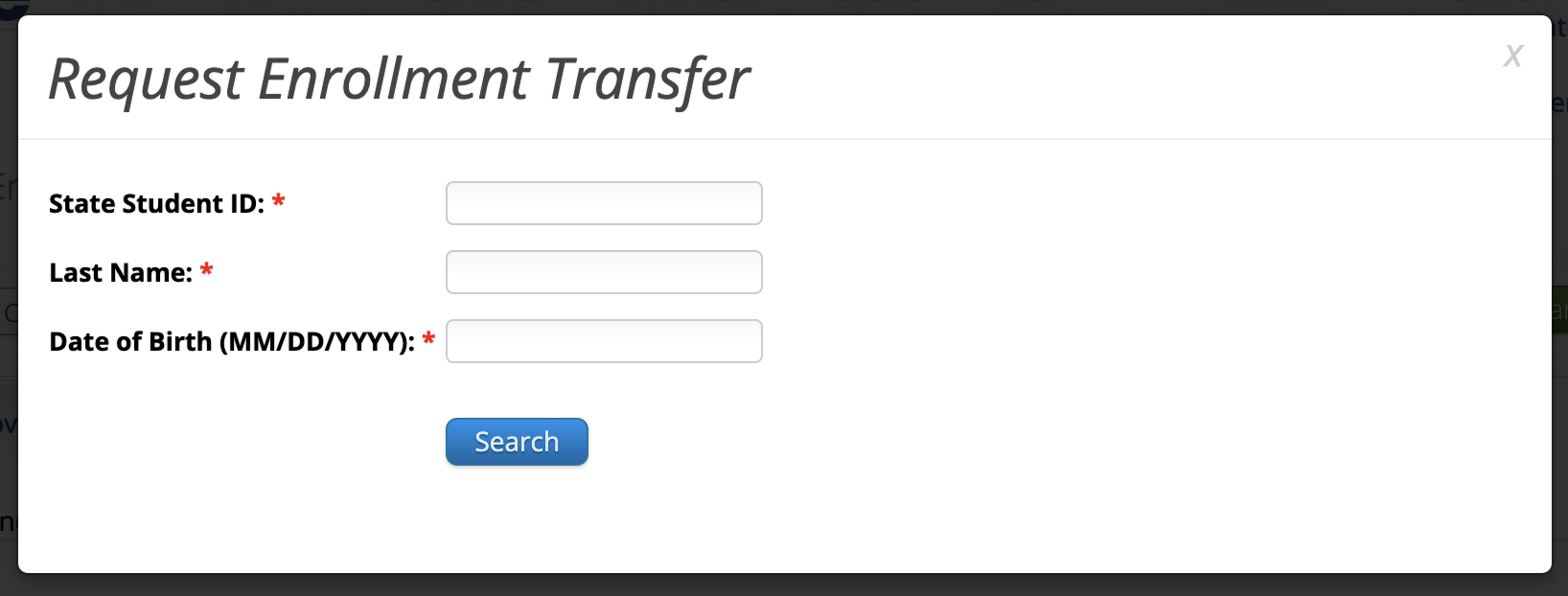 Transferring Students from Outside Your District: Requesting a Student Enrollment Transfer (cont’d)
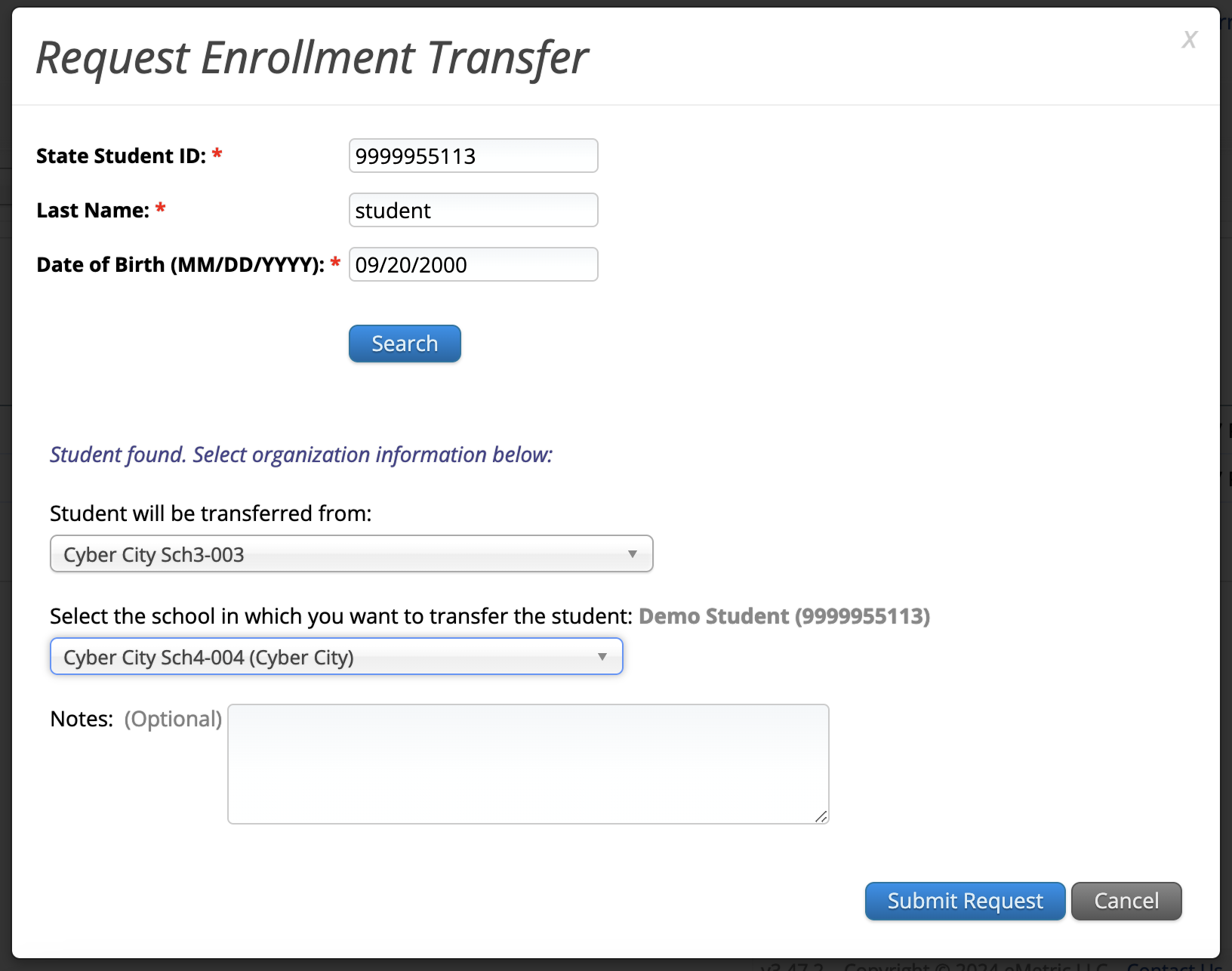 If the student is found, select the school into which you want to transfer the student.
If this request is during the testing window, use the Notes to ask questions as needed. 
Select Submit Request.
Transferring Students from Outside Your District: Requesting a Student Enrollment Transfer (cont’d)
Any student transfers you have initiated will appear on the Requests tab.
Select Cancel to cancel the transfer request.
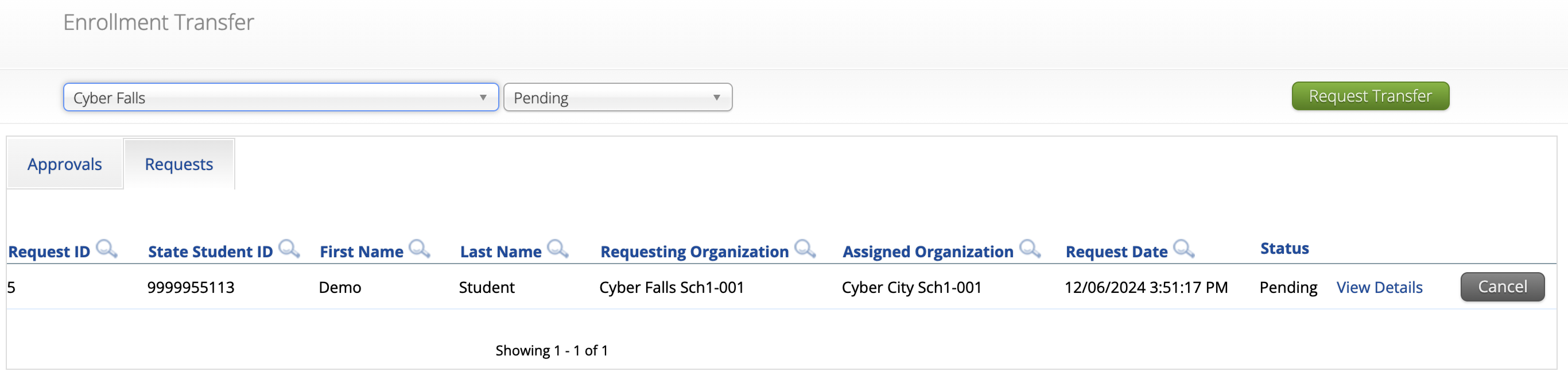 Approving a Student Enrollment Transfer
Any student transfers waiting for your approval will appear on the Approvals tab.
DTCs and STCs will be notified of enrollment transfers that need their review via email and on the Administration home page. 
Review the request and add transfer notes. Click Approve to approve the transfer or click Reject to reject the request.
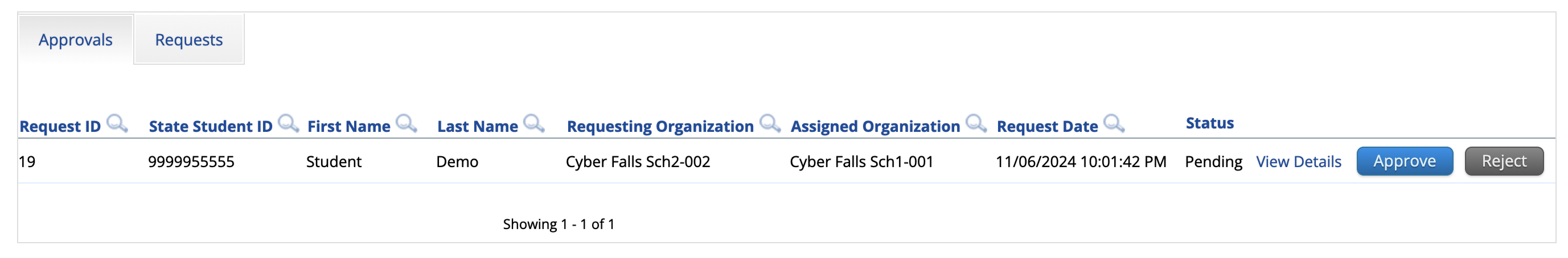 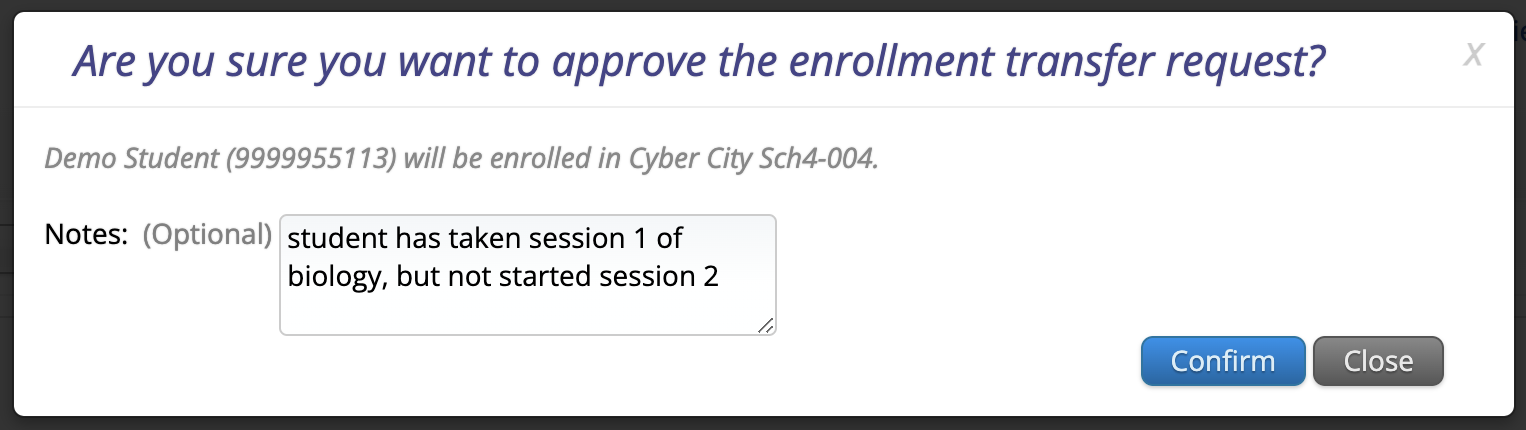 View Details
Student test sessions do not move from one school to another in the MCAS Portal. Schools will use the Transfer Notes feature to note any test sessions the student has already completed.  
Schools can refer to the View Details screen at any time to view the Transfer Notes for an enrollment transfer.
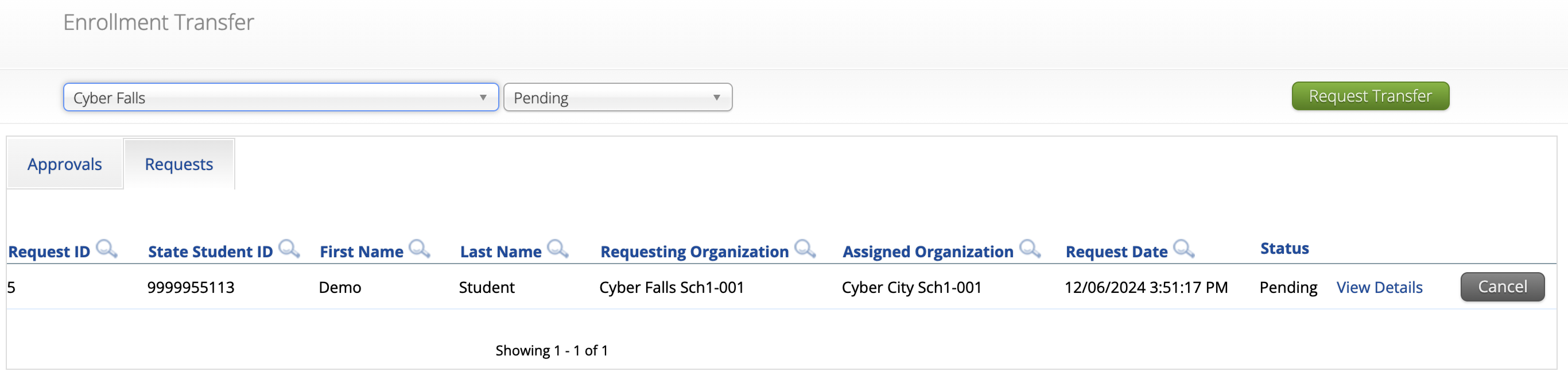 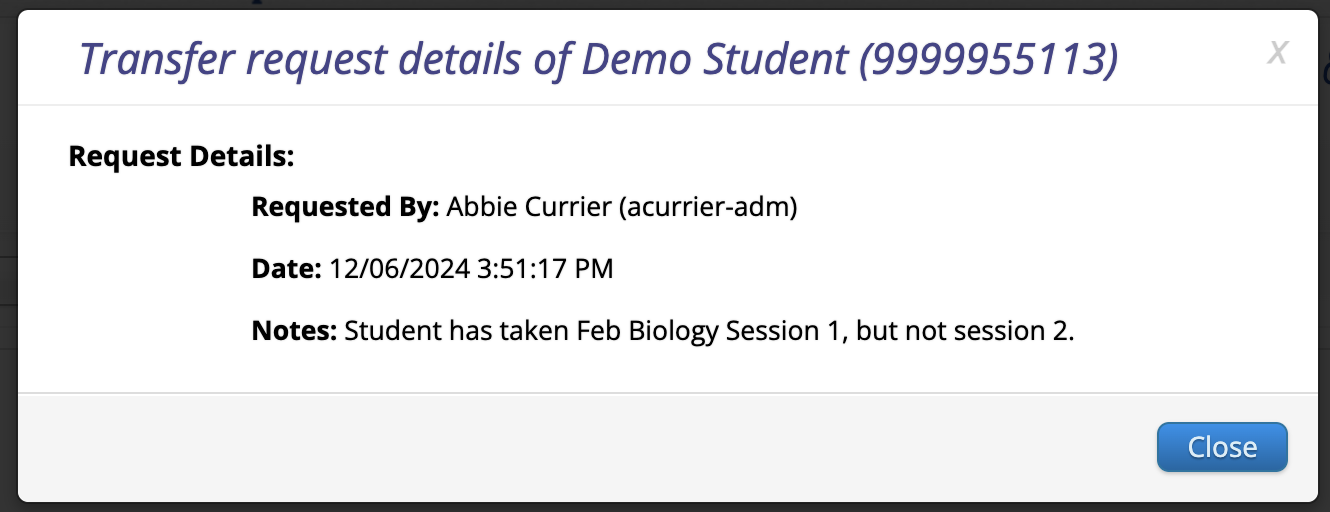 2. Q & A and Additional Demonstrations
Additional Resources
Questions & Answers
Use the “Q&A” feature to ask questions.
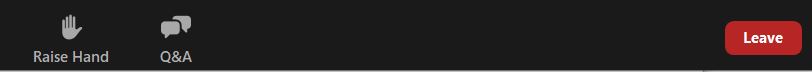 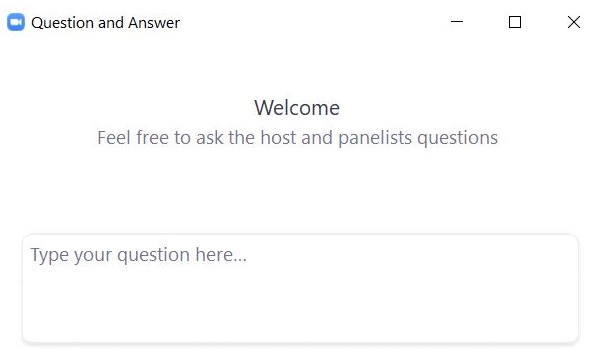 Next Steps
Today: Complete the evaluation form.
Responses are associated with the name and email address used to log in.
Email your input to mcas@mass.gov if you have problems accessing or completing the form.
Within one week: 
Receive an email with the Q&A from this session
Recording will be available
Email and Phone Support
MCAS Service Center
DESE Student Assessment Services
Questions on logistics and technology
Web: https://mcas.onlinehelp.cognia.org/ 
Email: mcas@cognia.org
Phone: 800-737-5103
TTY: 888-222-1671
Live chat is available at the link on the bottom of the page at the MCAS Resource Center
Policy questions (e.g., student participation, accommodations)
Web: www.doe.mass.edu/mcas 
Email: mcas@mass.gov 
Phone: 781-338-3625
TTY: 800-439-2370
THANK YOU
The Office of Student Assessment Services
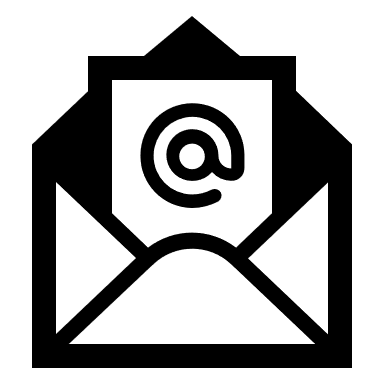 mcas@mass.gov
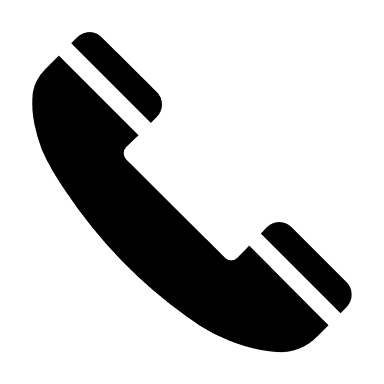 781-338-3625
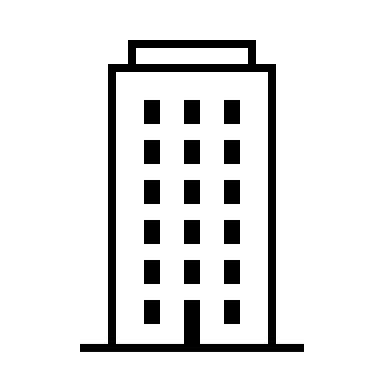 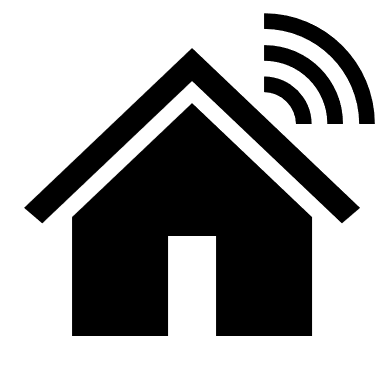 135 Santilli Highway, Everett, MA 02149
www.doe.mass.edu/mcas